Presentation on……
DBScan Algorithom and  Outliers.
5/3/2024
1
We are going to talking about…
DBScan Concepts 
DBScan  Parameters
DBScan Connectivity and Reachability 
DBScan Algorithm , Flowchart and Example
Advantages  and Disadvantages of DBScan 
DBScan Complexity 
Outliers related question and its solution.
Concepts: Preliminary
DBSCAN is a density-based algorithm

DBScan stands for Density-Based Spatial Clustering of Applications with Noise

Density-based Clustering locates regions of high density that are separated from one another by regions of low density
      
        Density = number of points within a specified radius (Eps)
Concepts: Preliminary
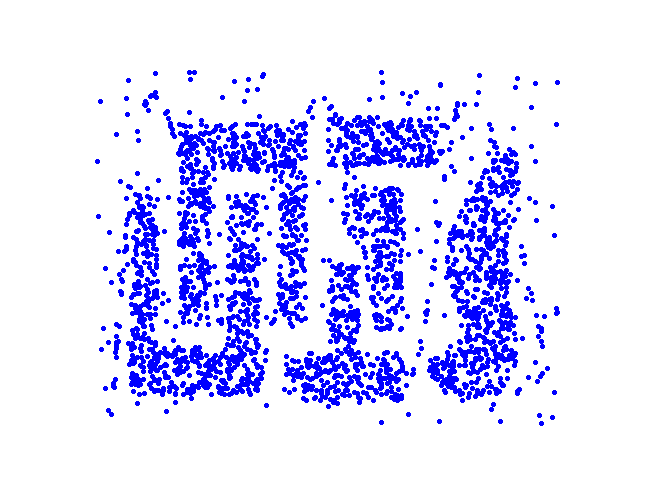 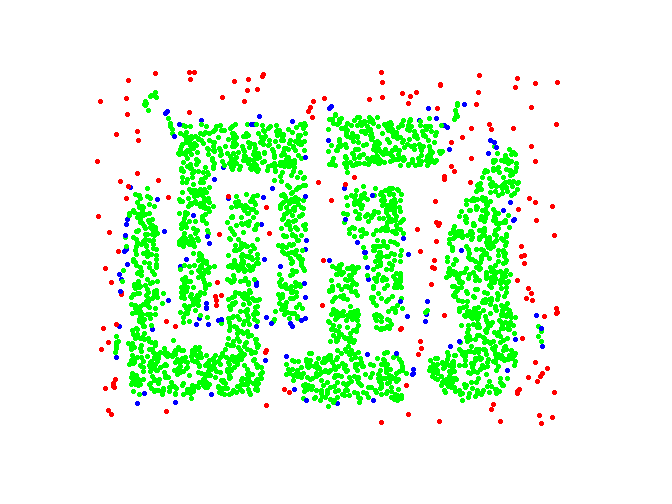 Original Points
Point types: core, border and noise
Eps = 10, MinPts = 4
Concepts: Preliminary
A point is a core point if it has more than a specified number of points (MinPts) within Eps 
These are points that are at the interior of a cluster

A border point has fewer than MinPts within Eps, but is in the neighborhood of a core point

A noise point is any point that is not a core point or a border point
Concepts: Preliminary
Any two core points are close enough– within a distance Eps of one another – are put in the same cluster

Any border point  that is close enough to a core point is put in the same cluster as the core point

Noise points are discarded
Concepts: Core, Border, Noise
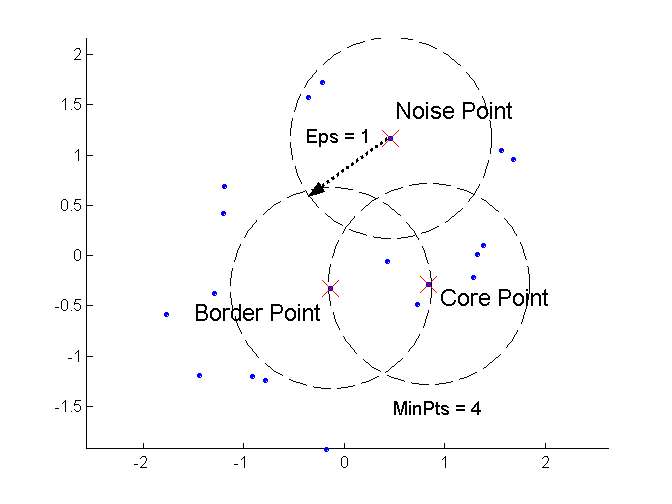 Parameter Estimation
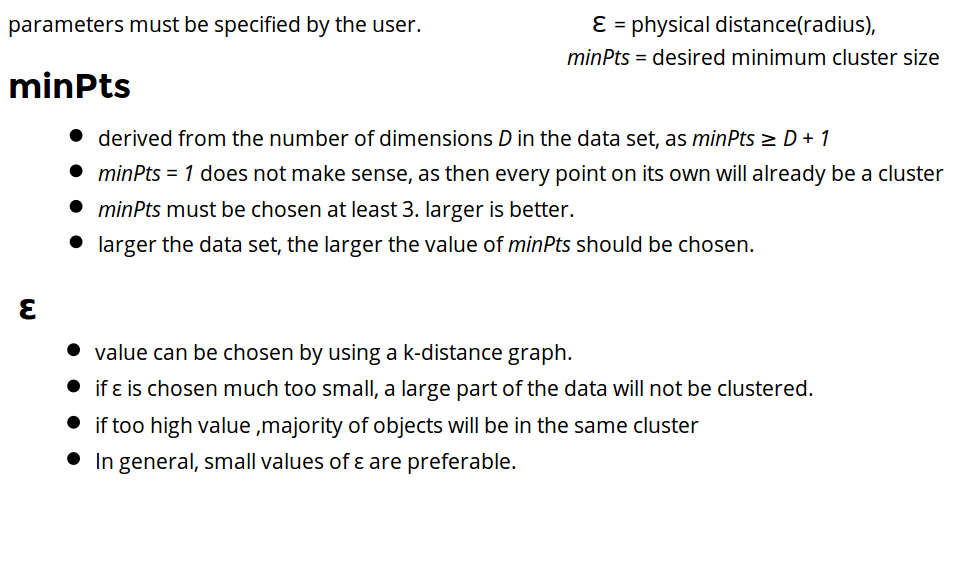 Concepts: ε-Neighborhood
ε-Neighborhood - Objects within a radius of ε from an object. (epsilon-neighborhood)
Core objects - ε-Neighborhood of an object contains at least MinPts of objects
ε-Neighborhood of p
ε
ε
ε-Neighborhood of q
p
q
p is a core object (MinPts = 4)
q is not a core object
DBScan : Reachability
Directly density-reachable
An object q is directly density-reachable from object p if q is within the ε-Neighborhood of p and p is a core object.
q is directly density-reachable from p
p is not directly density- reachable from q.
ε
ε
p
q
DBScan : Reachability
q
p
DBScan :Connectivity
Density-connectivity
Object p is density-connected to object q  w.r.t  ε and MinPts if there is an object o such that both p and q are density-reachable from o w.r.t ε and MinPts
P and q are density-connected to each other by r
Density-connectivity is symmetric
q
p
r
Core, Border, Noise points representation
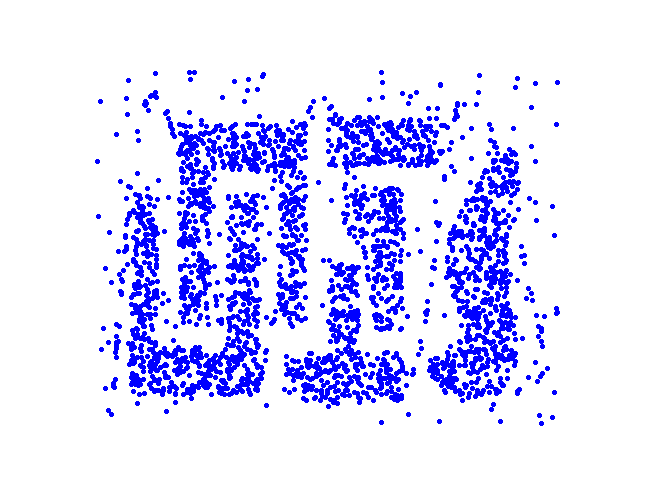 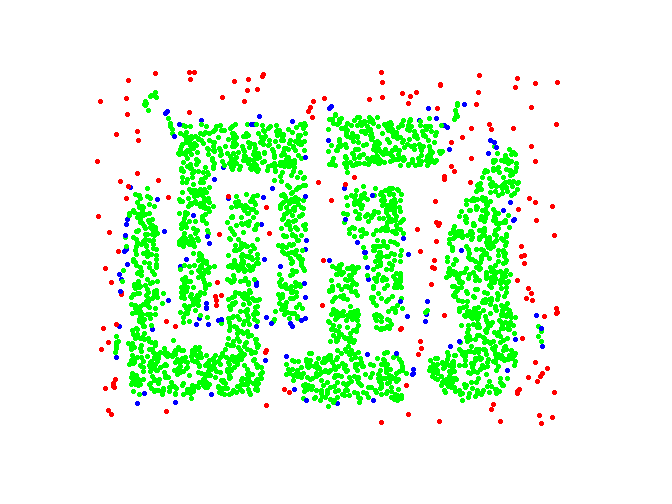 Original Points
Point types: core, border and noise
Eps = 10, MinPts = 4
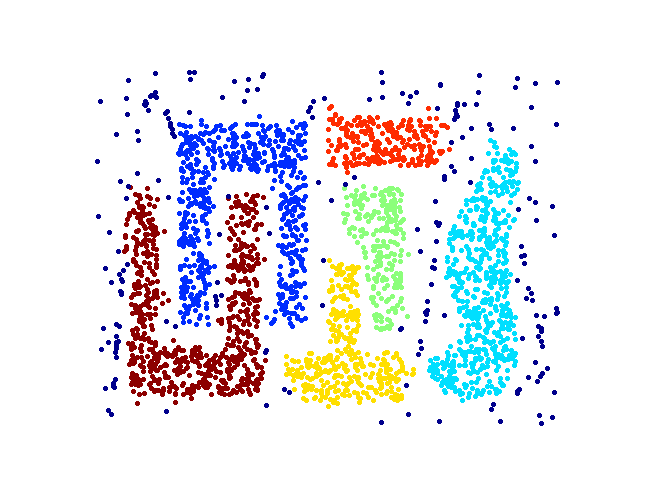 Clusters
Clustering
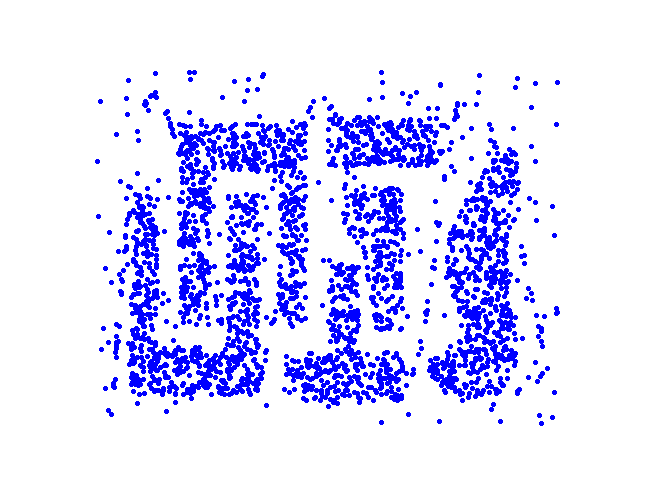 Original Points
Resistant to Noise
 Can handle clusters of different shapes and sizes
DBScan Algorithm
DBScan :Flowchart
Start
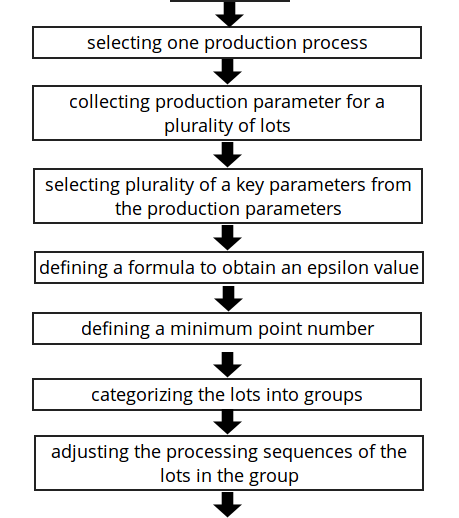 End
DBScan : Example
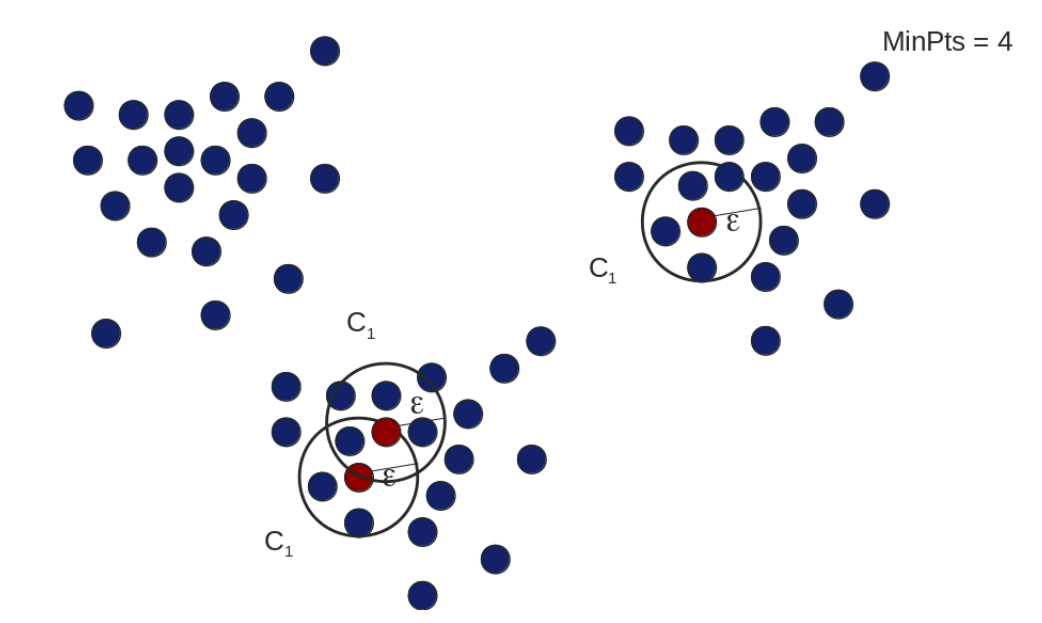 DBSCAN : Advantages
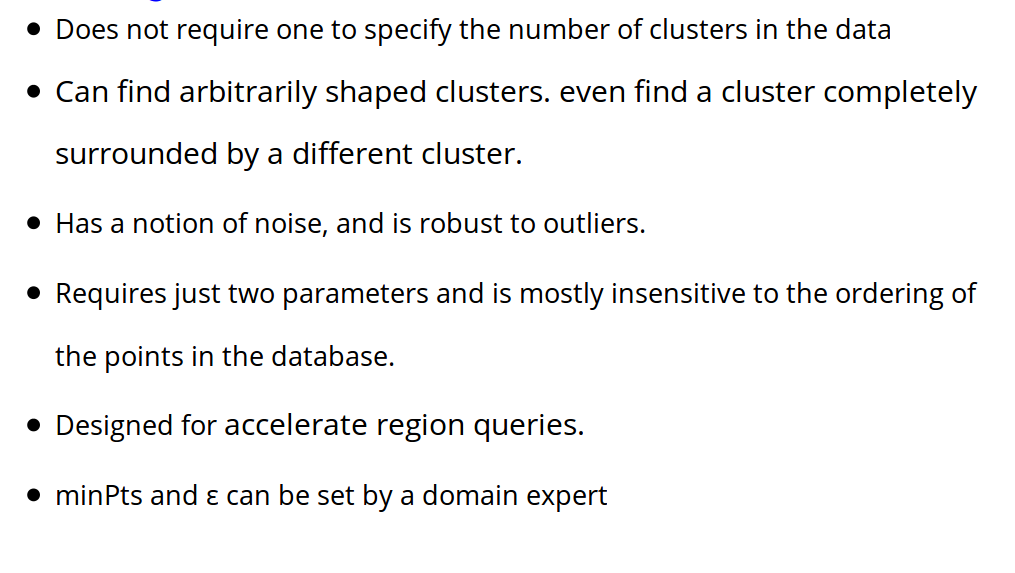 DBSCAN : Disadvantages
DBSCAN is not entirely deterministic:  Border points that are reachable from more than one cluster can be part of either cluster, depending on the order the data is processed. 

The quality of DBSCAN depends on the distance measure used in the function regionQuery. (such as Euclidean distance)

If the data and scale are not well understood, choosing a meaningful distance threshold ε can be difficult.
DBSCAN : Complexity
Time Complexity:  O(n2)
for each point it has to be determined if it is a core   point.
can be reduced to O(n*log(n)) in lower dimensional spaces by using efficient data structures (n is the number of objects to be clustered);
Space Complexity:  O(n).
Summary of DBSCAN
Good:
can detect arbitrary shapes, 
not very sensitive to noise, 
supports outlier detection, 
complexity is kind of okay, 
beside K-means the second most used clustering algorithm.
Summary of DBSCAN
Bad: 
does not work well in high-dimensional datasets,
 parameter selection is tricky, 
has problems of identifying clusters of varying densities (SSN algorithm), 
density estimation is kind of simplistic (does not create a real density function, but rather a graph of density-connected points)
Question: what is Outliers? Outliers are often discarded as noise but some applications these noisy data can be more interesting than the more regularly occurring ones. why ?
Solution : 
The points marked as outliers aren't discarded as such, they are just points not in any cluster. You can still inspect the set of non-clustered points and try to interpret them.
DBSCAN is designed to give clusters without any knowledge of how many clusters there are or what shape they are. It does this by iteratively expanding clusters from starting points in sufficiently dense regions. Outliers are just the points that are in sparsley populated regions (as defined by the eps and minPoints parameters).
In practice, it takes some care to choose parameters that won't include those outliers. If they are included in clusters they often act as a bridge between clusters and cause them to merge together into an analytically useless blob.
Thank You
References
# https://en.wikipedia.org/wiki/DBSCAN
#http://www3.cs.stonybrook.edu/~mueller/teaching/cse590_dataScience/DBSCAN
#http://www3.cs.stonybrook.edu/~mueller/teaching/cse590_dataScience/DBSCAN